Использование методов и приёмов технологии критического мышления для формирования мыслительной деятельности  младших школьников в процессе обучения
Щербич Г.В. 
МБОУ «Хиславичская СШ»
АВТОРЫ
Дженни Л. Стил
Кертис С. Мередит
Чарльз  Темпл
Скотт Уолтер
02.11.2016
2
В России технология известна с конца 90-х годов и по-другому называется «Чтение и письмо для развития критического мышления»
02.11.2016
3
Отличительные признаки критического мышления
- Самостоятельное и носит индивидуальный     характер;
       - Информация – отправной, а не конечный путь мышления;
       - Убедительная аргументация утверждений;
       - Существует в ситуации полилога или дискуссии;
       - Осуществляется в реально значимой для человека ситуации
02.11.2016
4
Цель применения
Развитие мыслительных навыков учащихся, необходимых для учёбы и обычной жизни (умение принимать взвешенные решения, работать с информацией, анализировать, рассматривать различные стороны решения
02.11.2016
5
Стадии построения урока
Стадия вызова

Стадия осмысления

Рефлексия
02.11.2016
6
Стадия вызова
вызов уже имеющихся у учащихся знаний, опыта по теме 

активизация деятельности

мотивация к дальнейшей работе
02.11.2016
7
Стадия осмысления
активное получение и непосредственная работа с новой информацией;
осмысление новой информации; 
продвижение от знания «старого» к знанию «новому»;
соотнесение новой информации с  собственными знаниями; 
отслеживание процесса познания и собственного понимания.
02.11.2016
8
Рефлексия
осуществляется анализ, творческая переработка, интерпретация полученной информации
сравнивается то, что знали, с тем, что узнали 

Первоначальное собственное знание 
+ 
Знание соседа 
+ 
Новая информация  
= 
Рождение собственного нового знания.
02.11.2016
9
Приемы технологии развития критического мышления
Стратегии работы с текстами


Графические стратегии критического мышления
Письменные стратегии критического мышления
	


Коллективные методы обучения
02.11.2016
10
Работа с текстом
Письменные стратегии
Синквейн*

Биопоэма

письмо герою

письмо самому себе*

стратегия РАФТ

стратегия «Временная капсула»
прием чтения с остановками*
чтение с пометками*
таблица «толстых» и «тонких» вопросов*
стратегия «Идеал»
прогнозирование по названию*
бортовые журналы*
02.11.2016
11
Толстые ?
        Дайте 3 объяснения,   почему...?    Объясните, почему...?   Почему Вы думаете ...?   Почему Вы считаете ...?   В чем различие ...?    Предположите, что будет, если... ?   Что, если ... ?
Тонкие ?
       Кто ?   Что ?    Когда ?   Может ..?   Будет ...?   Мог ли ... ?   Как звать ...?    Было ли ...?   Согласны ли Вы ...?   Верно ли ...?
Приём «Тонкие и толстые вопросы».
02.11.2016
12
СИНКВЕЙН (от англ. «путь мысли»или от французского «пять»)
1 строка – одно ключевое слово, определяющее тему.
2 строка – два прилагательных, раскрывающих тему.
3 строка – три глагола, описывающее действия, относящиеся к теме.
4 строка – целая фраза, предложение , состоящее из нескольких слов, с помощью которых ученик высказывает свое отношение к теме.
5 строка – это слово – резюме, которое выражает личное отношение к теме.
Птицы
Беззубые, пернатые
Бегают, плавают, летают
У них забавные птенчики
Теплокровные животные
02.11.2016
13
Графические стратегии
Кластер*
таблица «верные и неверные утверждения»*
стратегия «Временная линия»
прием «Общее – уникальное»*
сводная (КОНЦЕПТУАЛЬНАЯ) таблица*
Инсерт
02.11.2016
14
Кластеры, автор Гудлат
Выписывается ключевое слово;
 Записываются слова и предложения по теме;
 Происходит разделение материала на отдельные блоки;
 Устанавливаются и выражаются графически логические связи между блоками
(используется как средство для подведения итогов, как стимул для возникновения новых ассоциаций и графических изображений новых знаний)‏
02.11.2016
15
Виды кластеров
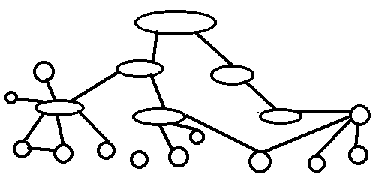 02.11.2016
16
Коллективные методы обучения
стратегия JigSaw*
стратегия «Тур по галерее»
стратегия «6 шляп»
прием «ручки на середину»
перекрестная дискуссия*
двухрядный круглый стол
02.11.2016
17
Стратегия     JigSaw
2Экспертная
группа
1 Экспертная
группа
1 Рабочая
группа
4 Экспертная
группа
3 Экспертная
группа
02.11.2016
18
Результативность
02.11.2016
19
02.11.2016
20